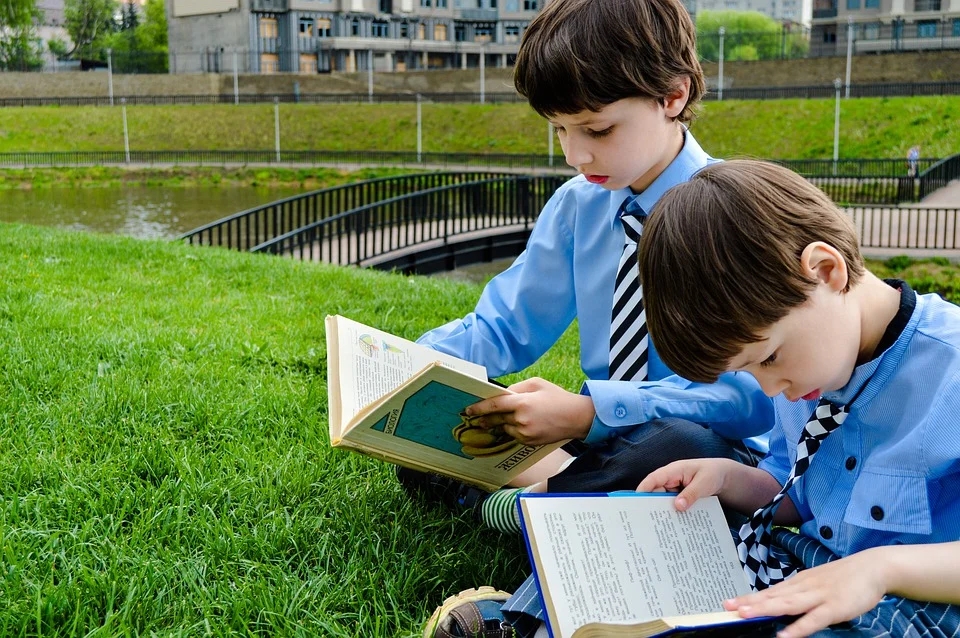 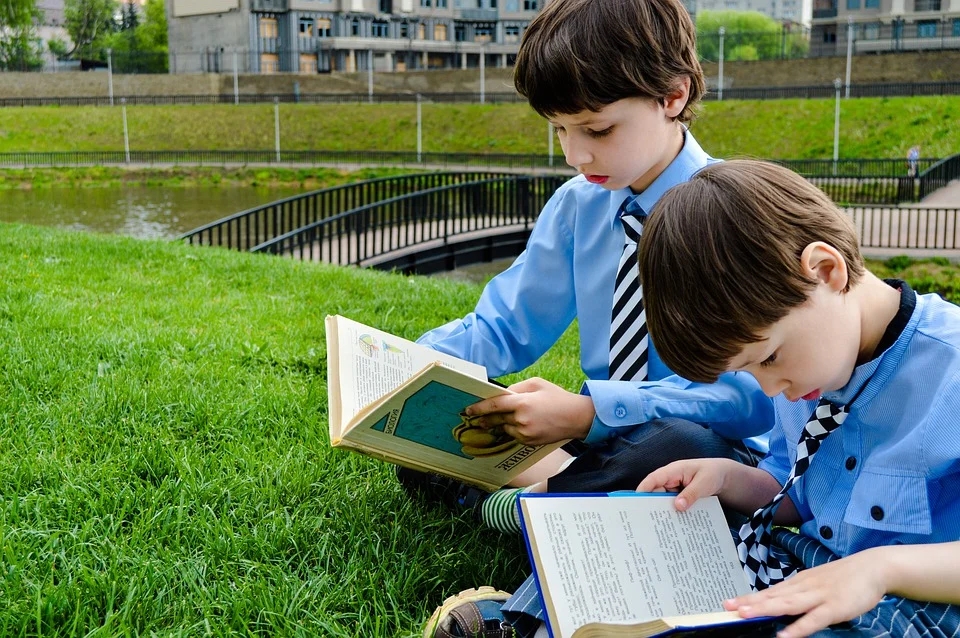 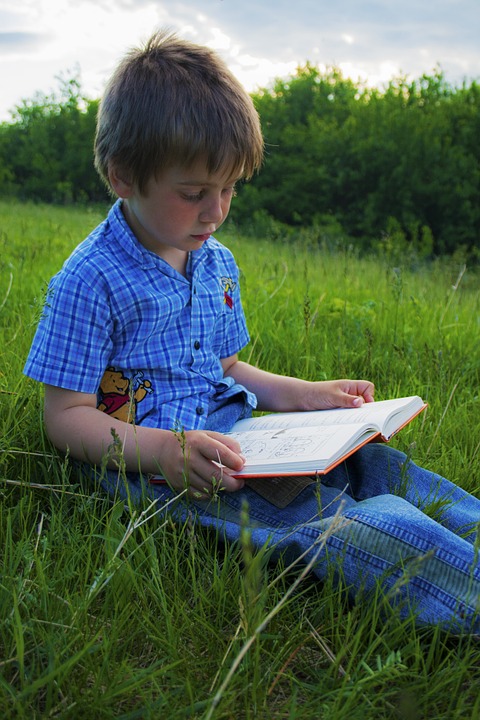 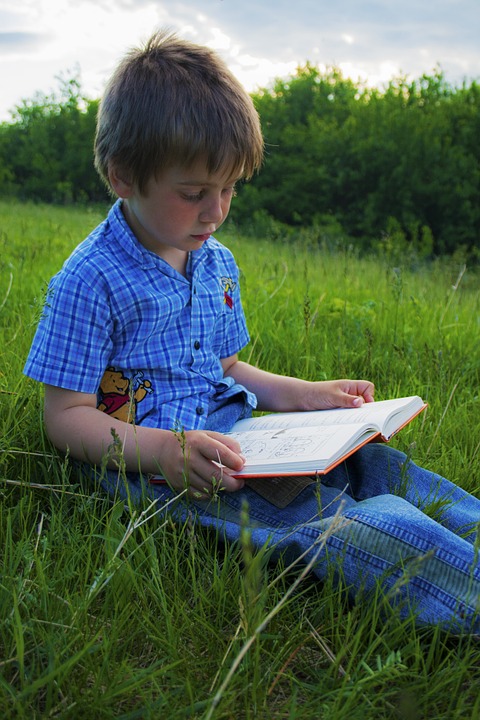 人教版小学数学六年级上册
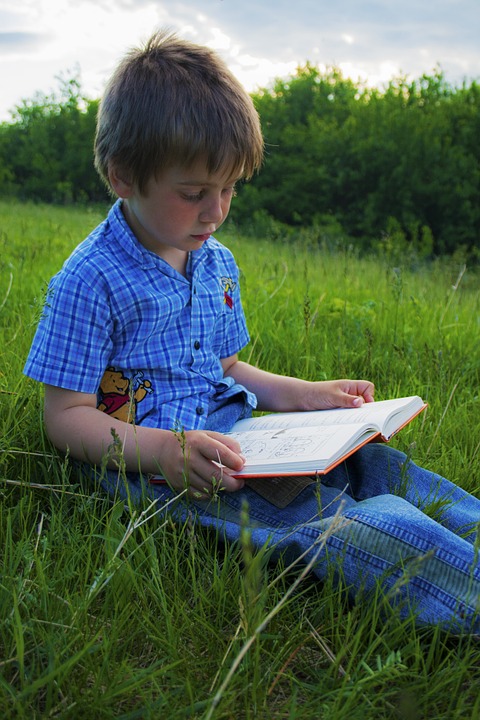 2.3认识路线图
MENTAL HEALTH COUNSELING PPT
第二单元  位置与方向
讲解人：PPT818  时间：20XX
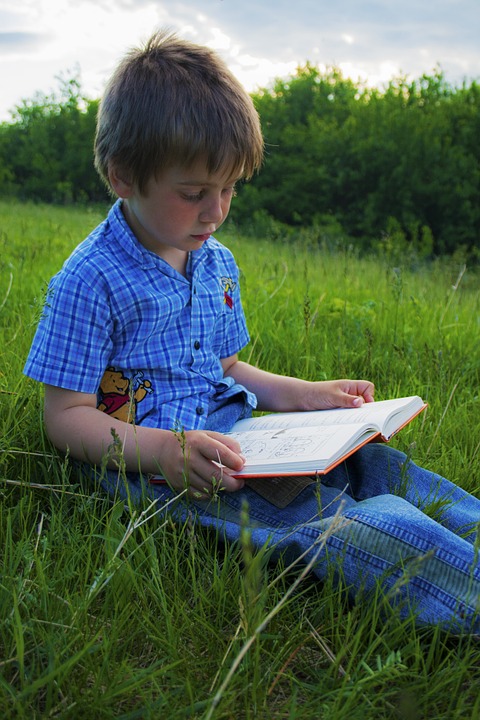 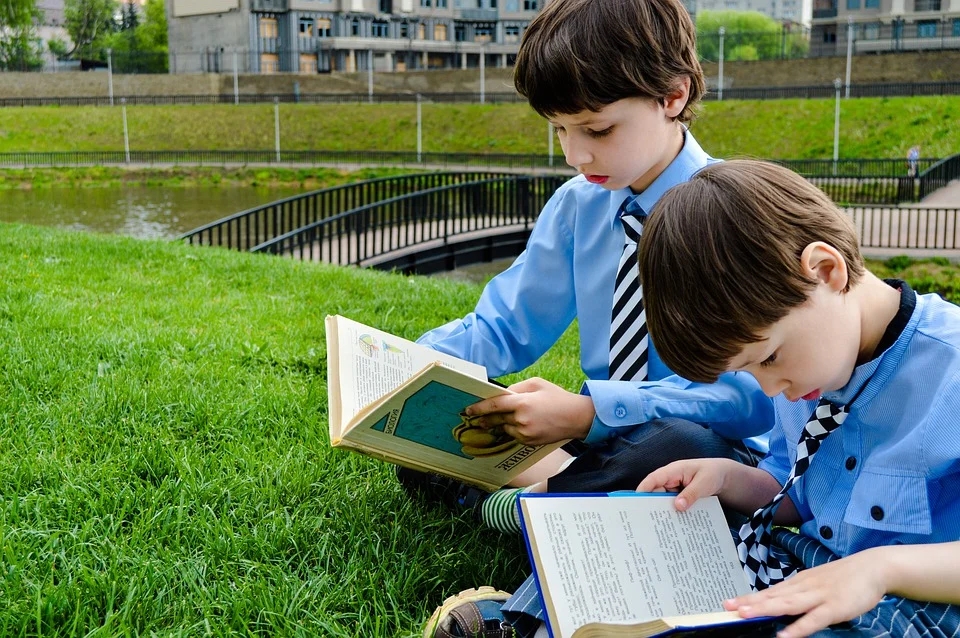 一、复习导入
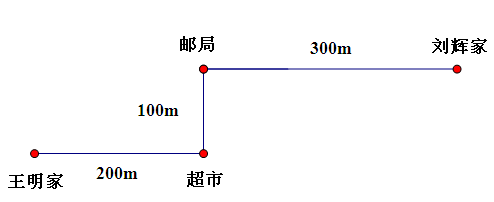 王明要去刘辉家玩，请你描述一下他的行走路线：先向（   ）方向走（   ）米到超市，再向（   ）方向走（   ）米到邮局，最后向（   ）方向走（   ）米到刘辉家。
二、自主学习  探索新知
此次台风的大致路径如下图。你能用自己的语言说说台风的移动路线吗？
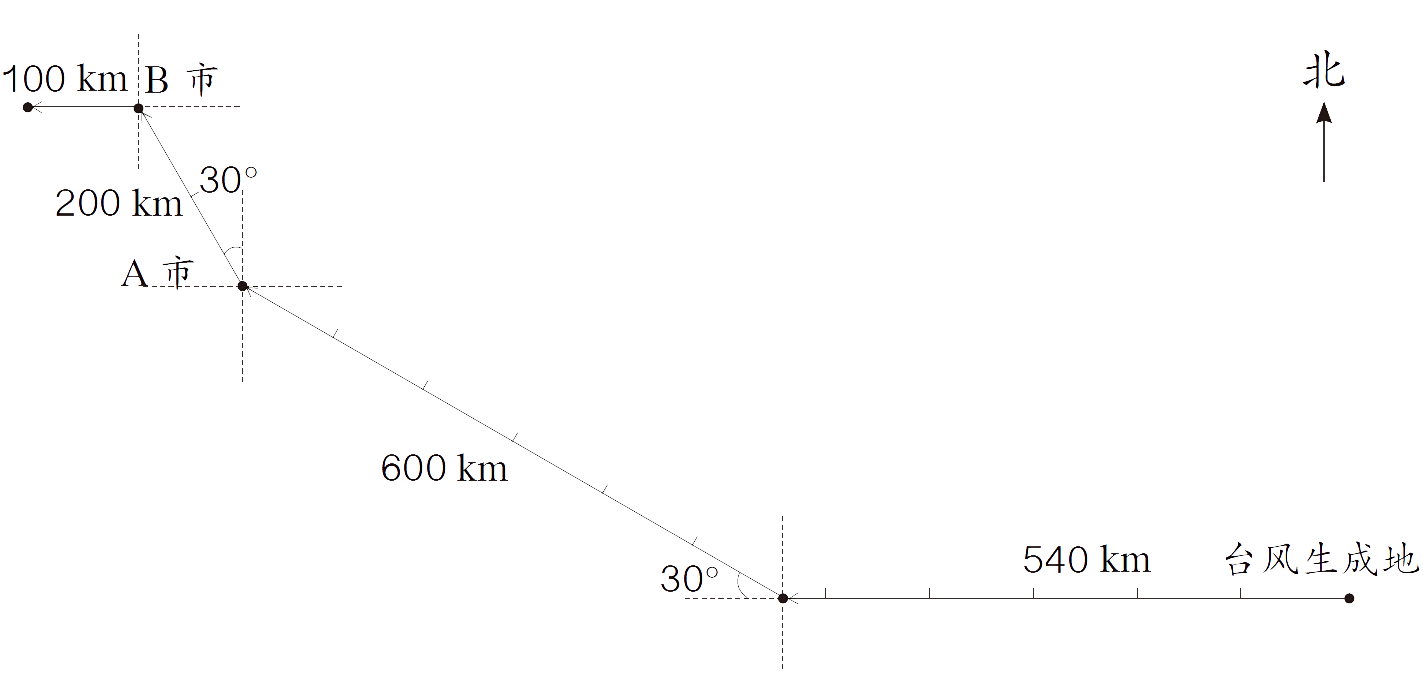 二、自主学习  探索新知
第一段
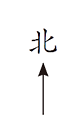 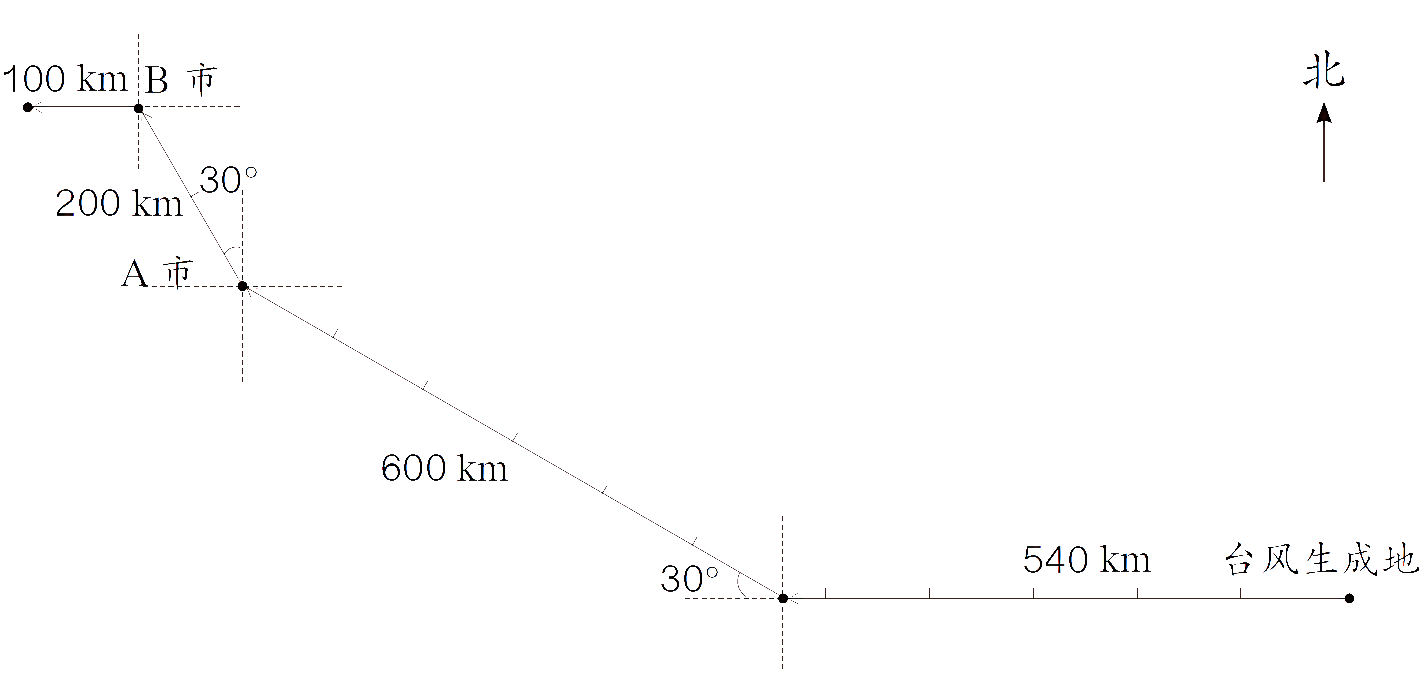 台风生成后，先是怎样移动的？
向正西方向移动了540km。
二、自主学习  探索新知
第二段
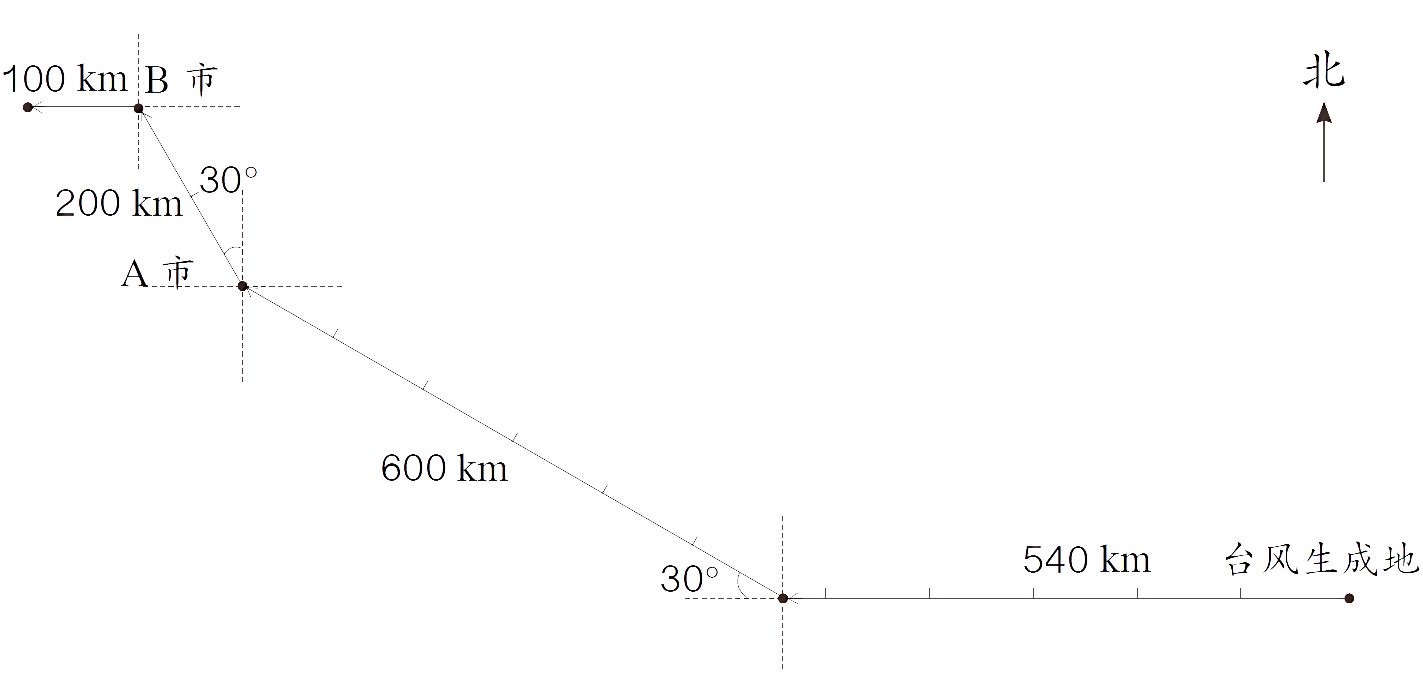 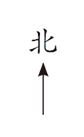 然后台风改变了方向，又是怎样移动的？
向西偏北30°方向移动了600km。
二、自主学习  探索新知
第三段
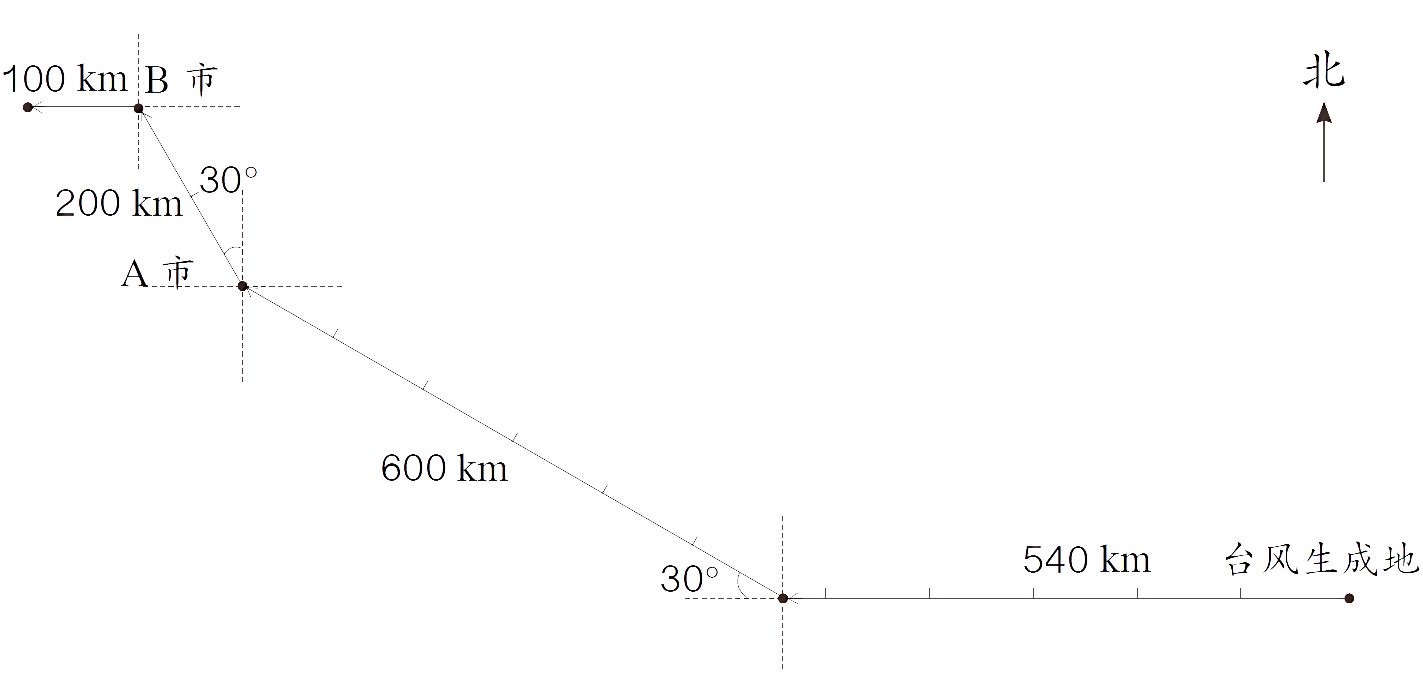 接着台风是怎样移动，到达了哪里？
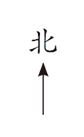 向北偏西30°方向移动了200km。
二、自主学习  探索新知
第四段
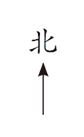 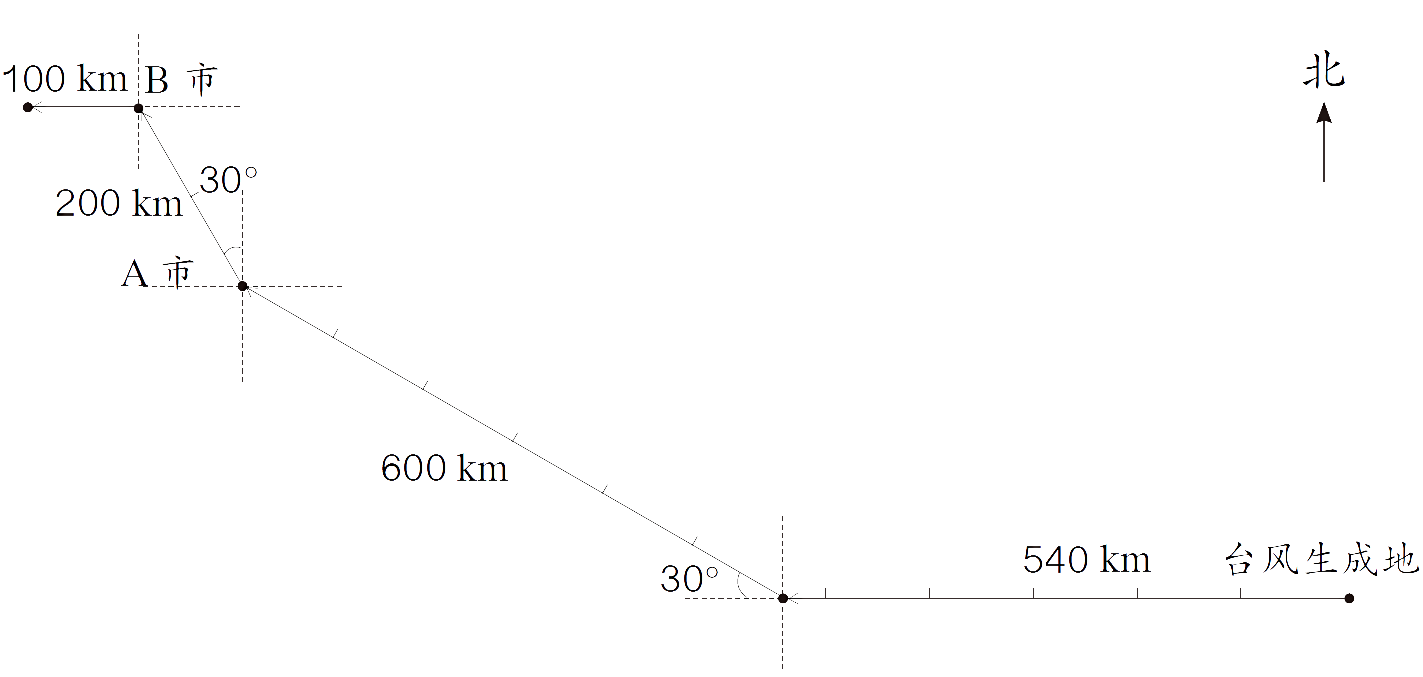 最后台风是怎样移动，到达了哪里？
向正西方向移动了100km。
二、自主学习  探索新知
你能完整的说一说台风移动的路线吗？
台风生成后，先是沿正西方向移动540km；然后改变方向，向西偏北30°方向移动了600km到达A市；接着，台风又改变方向，向北偏西30°方向移动了200km到达B市；最后向正西方向移动100km离开B市。
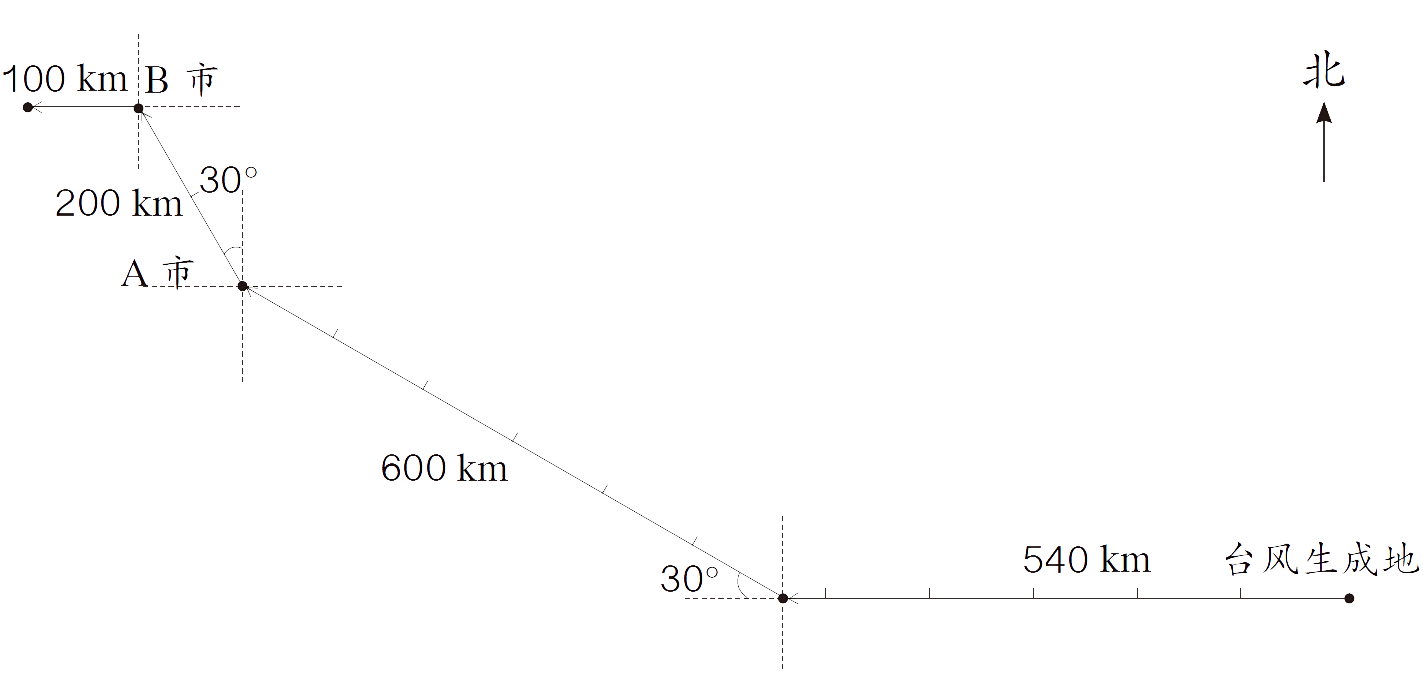 二、自主学习  探索新知
你是如何根据平面图用方向和距离描述简单的行走路线？
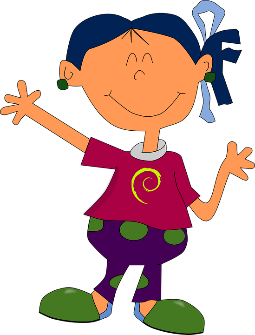 描述路线图时，要先按照行走路线确定一个观测点。然后，以每一个观测点为参照物，再描述到下一个目标行走的方向和距离。
三、巩固提高
1、根据同伴的描述，画出路线示意图。
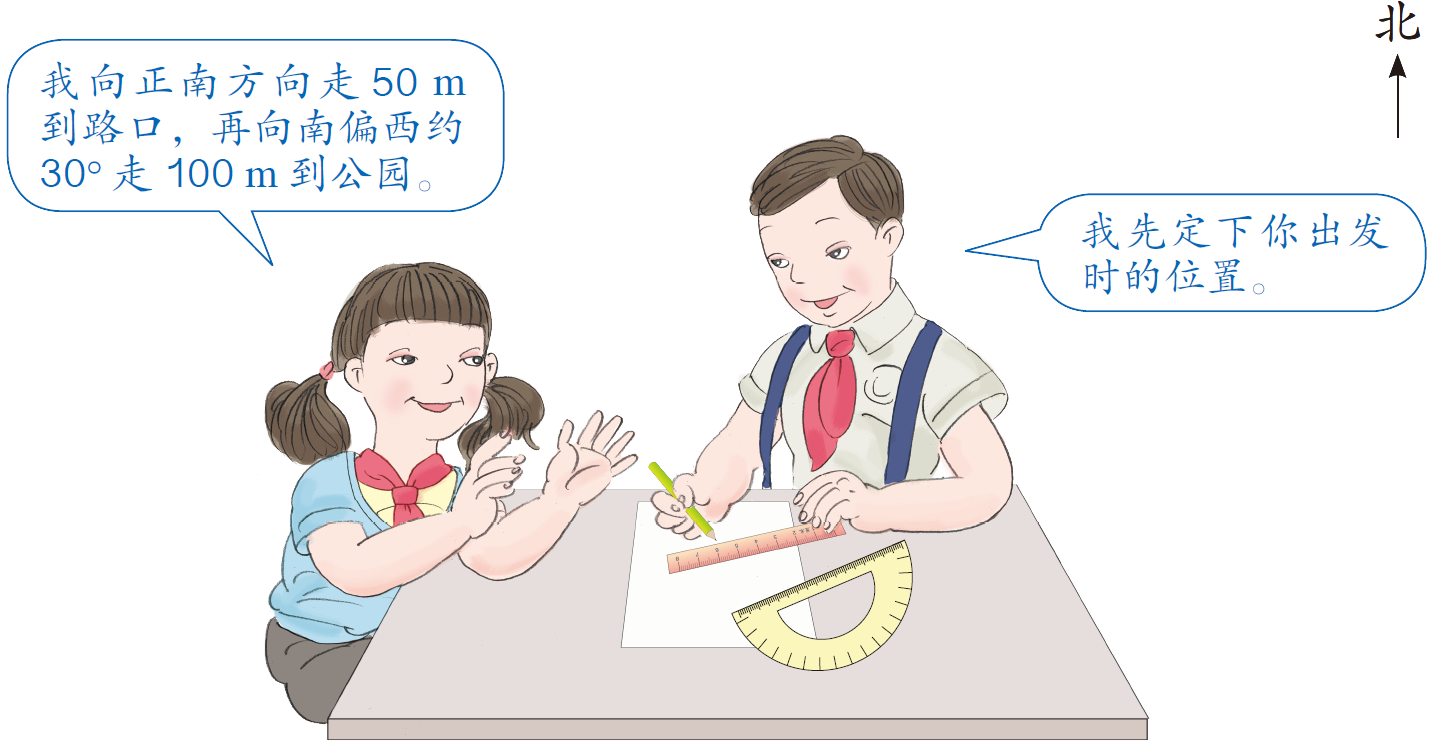 三、巩固提高
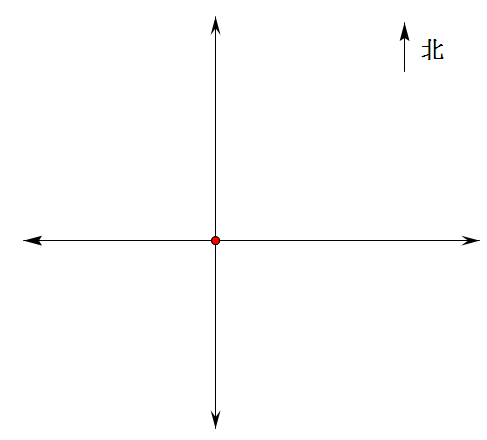 出发点
50m
路口
30°
100m
公园
三、巩固提高
2、1路公共汽车从起点站向西偏北40°方向行驶3km 后向西行驶4km，最后向南偏西30°行驶3km到达终点站。(1)根据上面的描述，画出公共汽车行驶的路线图。
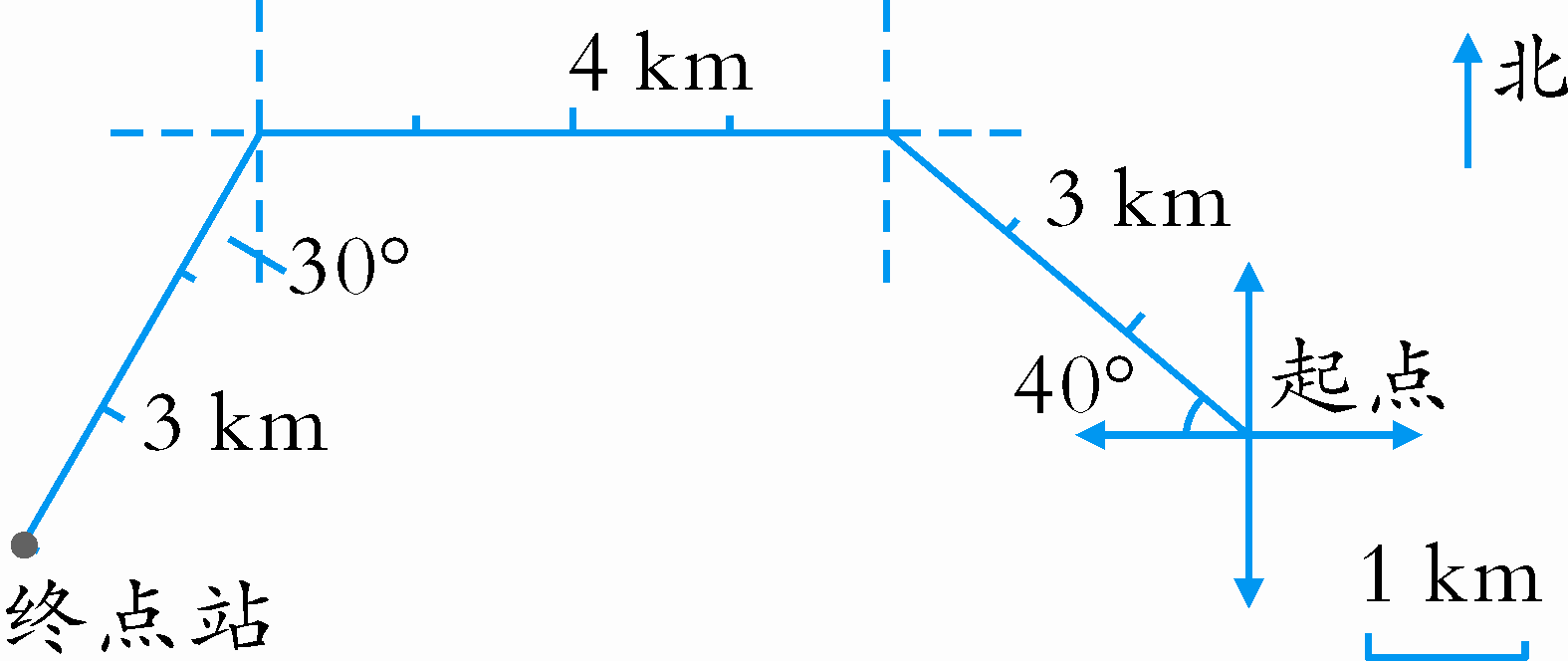 三、巩固提高
(2)根据路线图，说一说公共汽车沿原路返回时所行驶的方向和路程。
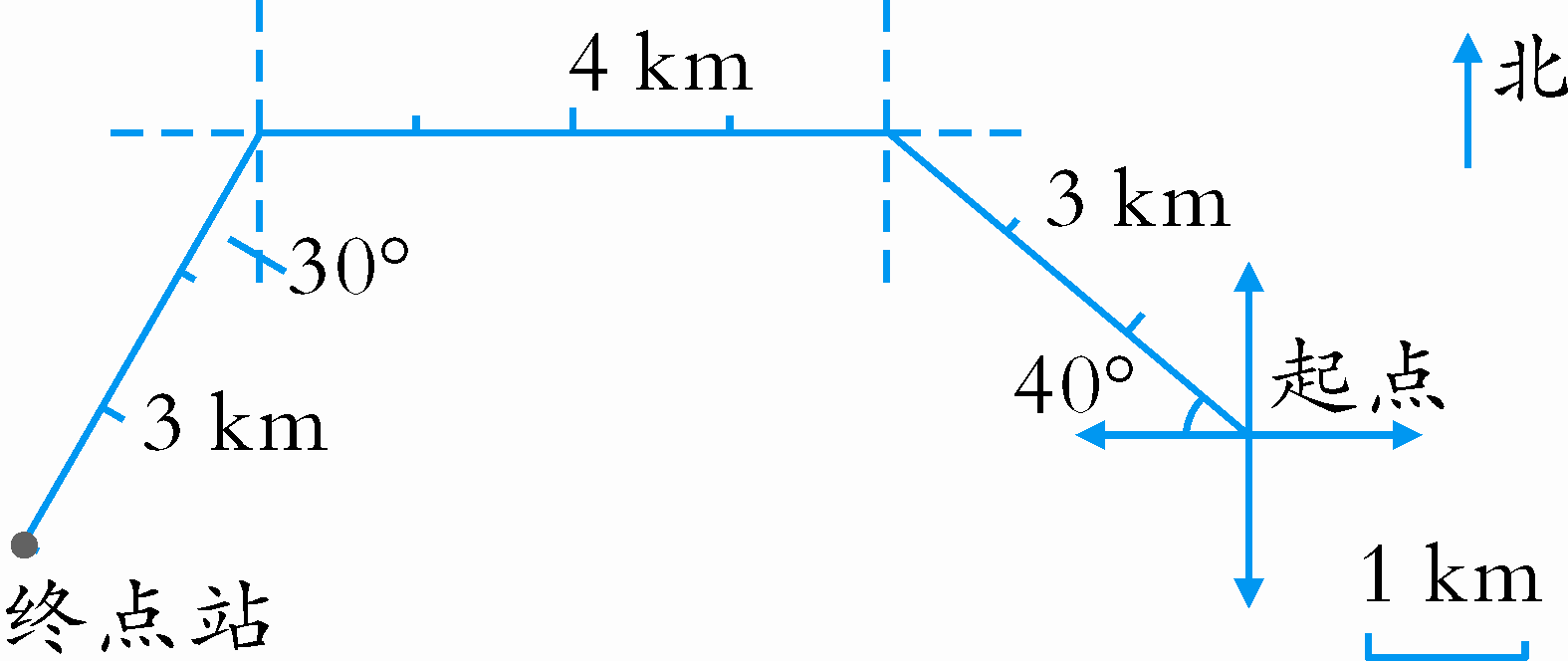 答：返回时从终点向东偏北60°方向行驶3km，后向东行驶4km，最后向东偏南40°方向行驶3km。
三、巩固提高
3、根据红红的描述，把她行走的路线画完整。
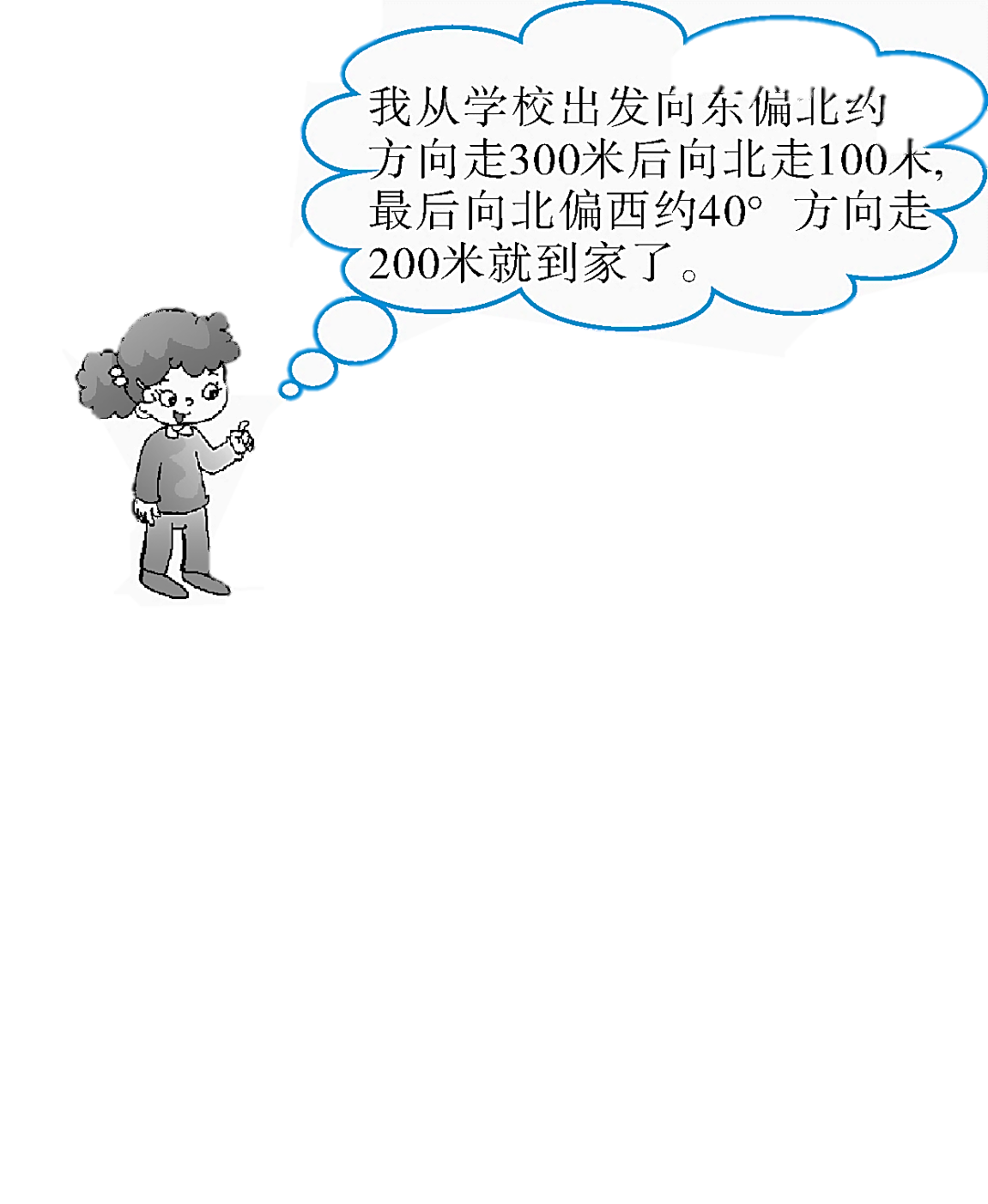 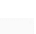 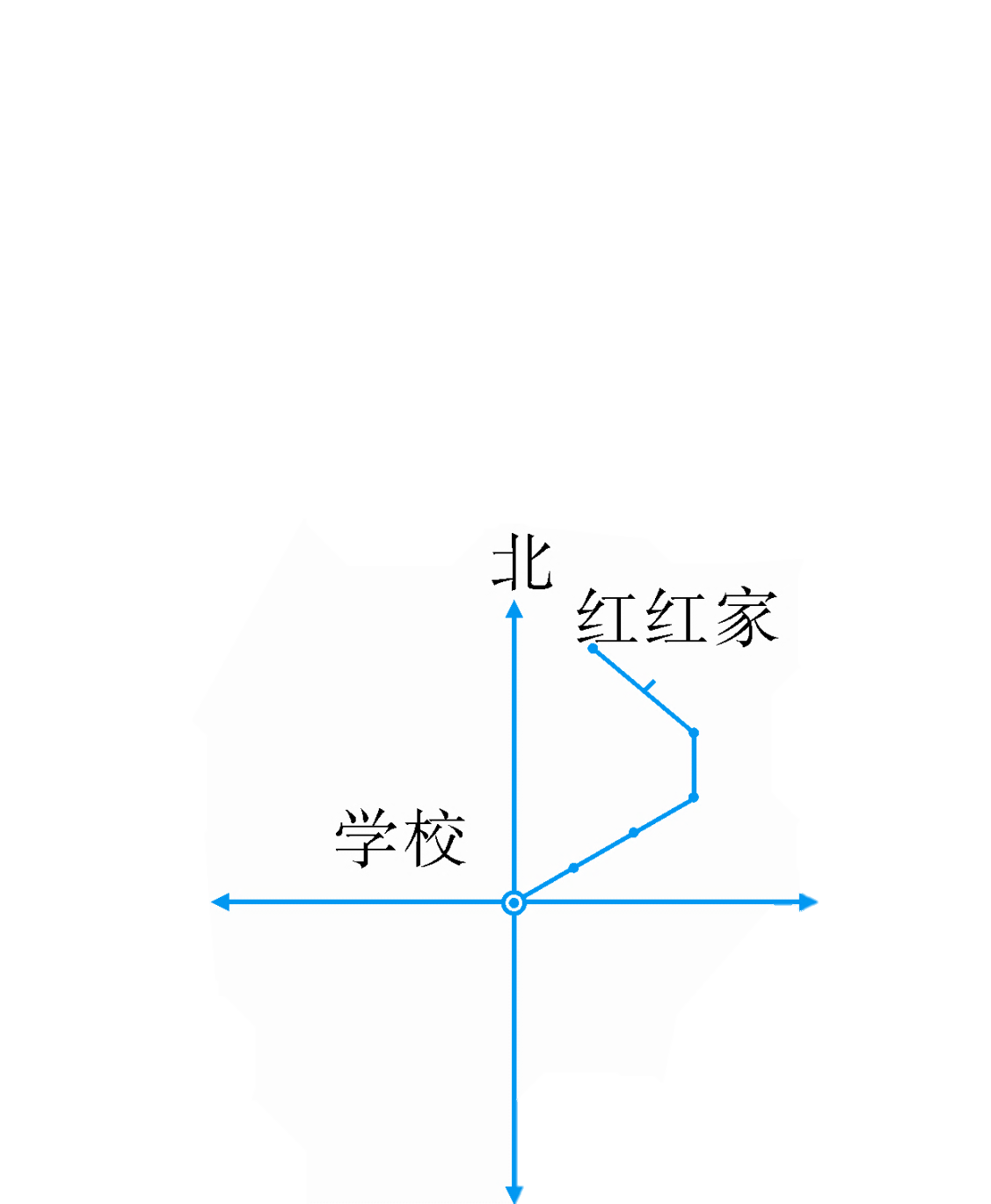 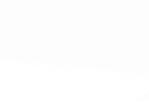 四、课堂小结
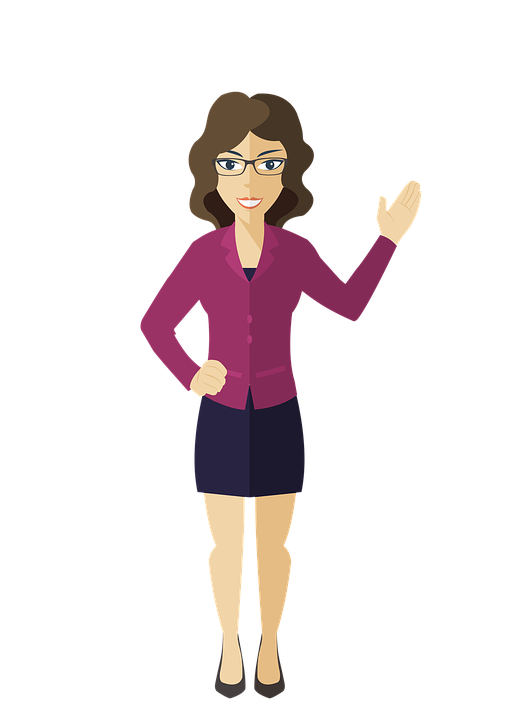 这节课我们学会了什么呢？
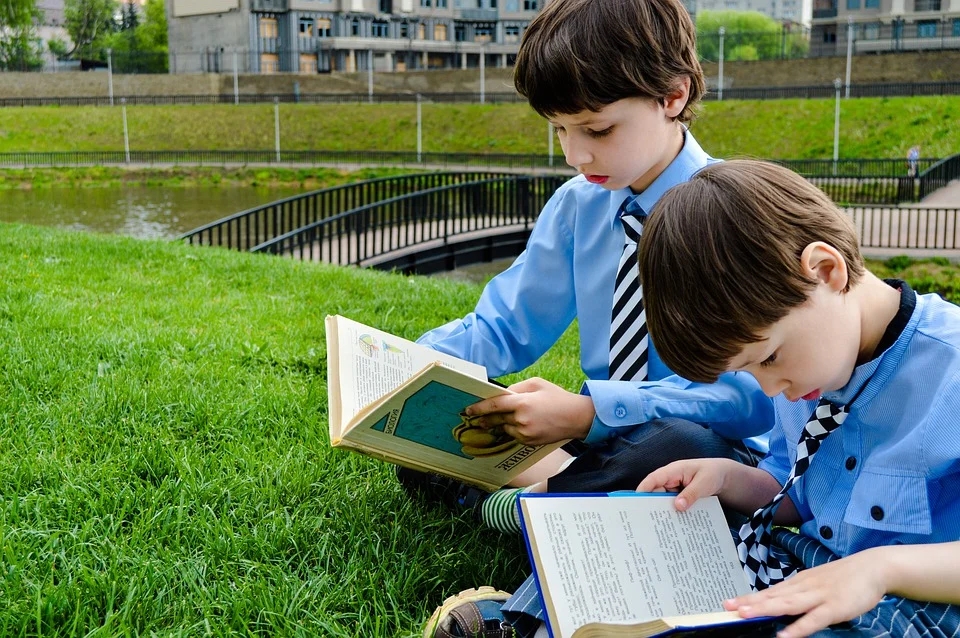 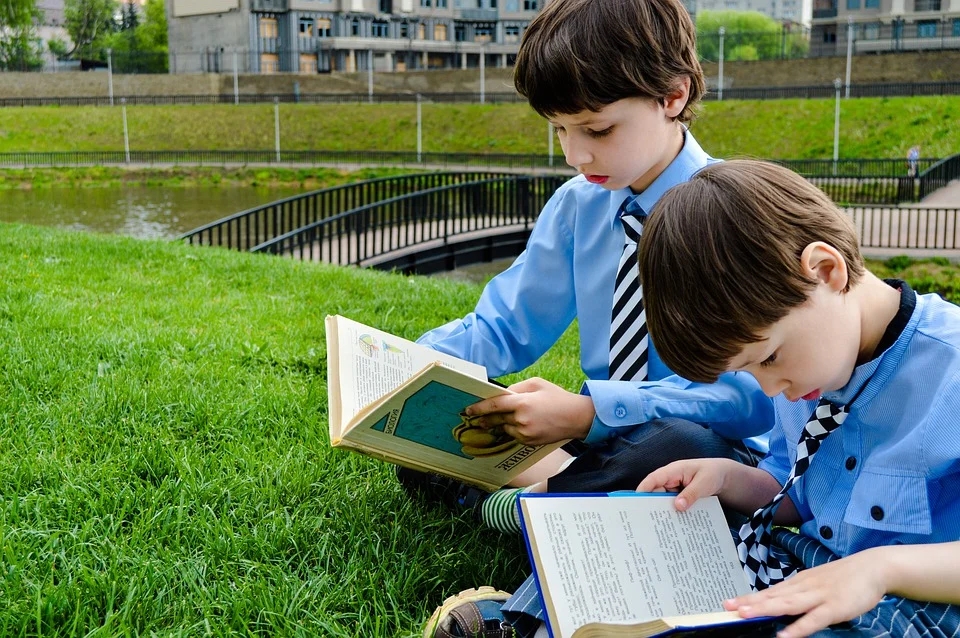 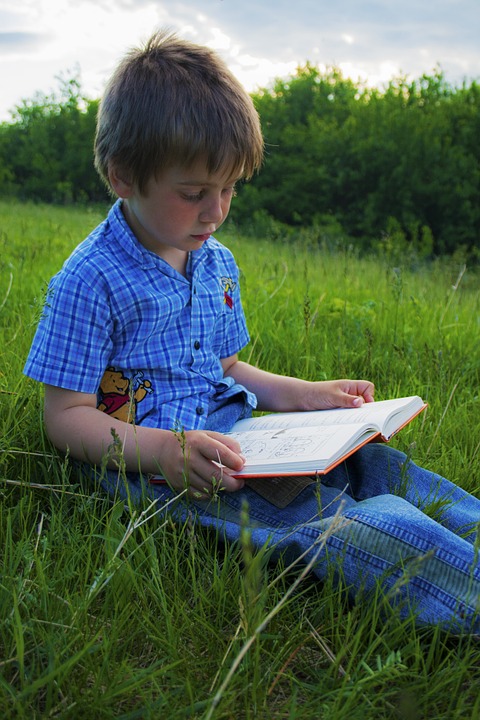 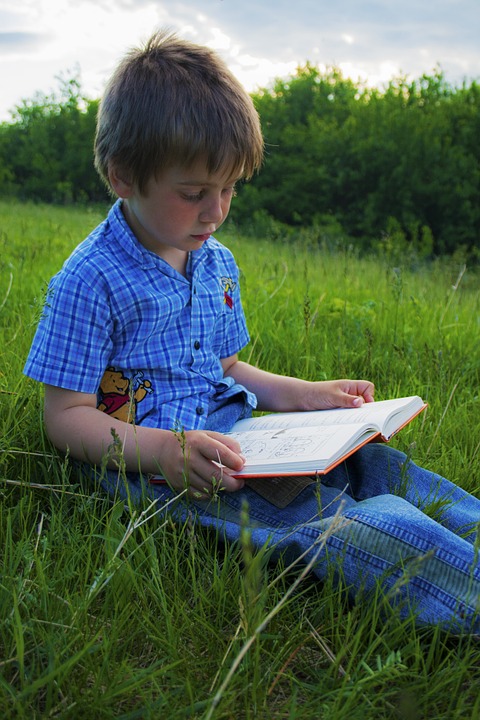 人教版小学数学六年级上册
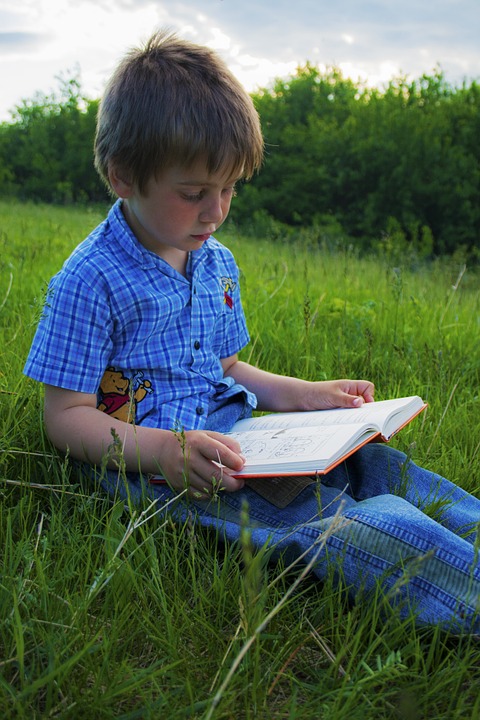 感谢你的聆听
MENTAL HEALTH COUNSELING PPT
第二单元  位置与方向
讲解人：PPT818  时间：20XX
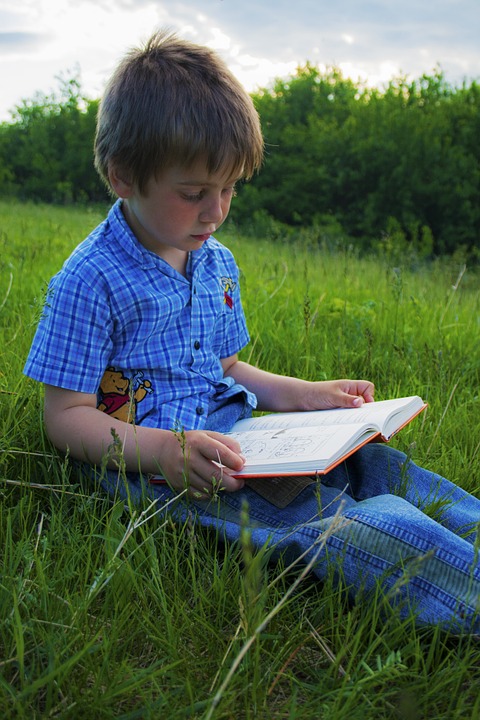 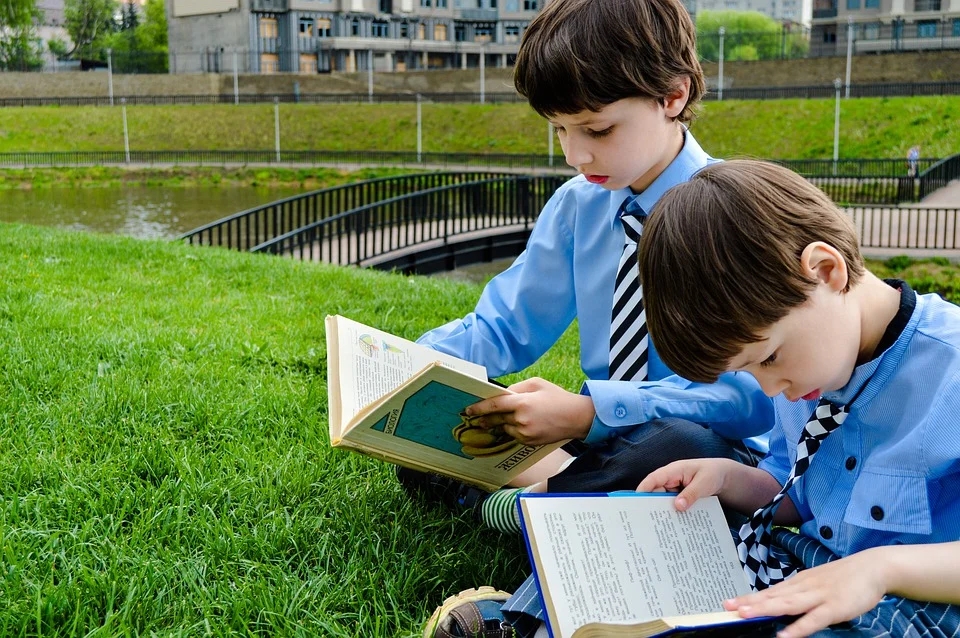